Proces technologiczny
Proces technologiczny to czynności wykonywane bezpośrednio na surowcu , które prowadzą do przekształcenia surowców w gotowy produkt. 

Etapy procesu technologicznego w  produkcji gastronomicznej :

Obróbkę brudną 
Obróbkę czystą
Obróbkę cieplną
Czynniki wpływające na przebieg procesu technologicznego:

Przygotowanie stanowiska
Stosowanie nowoczesnych technologii i systemów produkcji potraw
Właściwe zaplanowanie produkcji w danym dniu
Jakość i stopień przetworzenia surowców przeznaczonych do produkcji
Ergonomiczne warunki pracy
Wyposażenie stanowiska pracy w profesjonalny sprzęt
Centralnym miejscem realizacji procesu technologicznego jest dział produkcyjny , w skład którego wchodzą przygotowalnie, kuchnia ciepła, kuchnia zimna, zmywalnia naczyń kuchennych. 
Wielkość i wyposażenie kuchni zależą od rodzaju i liczby oferowanych dań. 
Przygotowanie kuchni do pracy musi być zakończone przed  rozpoczęciem pracy. 
Zasada ,,Mise en place” czyli ,,wszystko na miejscu” oznacza kuchnię gotową do pracy. 
W celu usprawnienia pracy i zwiększenia wydajności konieczne jest zgromadzenie w jednym miejscu narzędzi, naczyń i surowców. 
Elementem mise en place jest właściwe rozmieszczenie produktów i narzędzi na stanowisku pracy oraz sprzątnięcie go po jej zakończeniu.
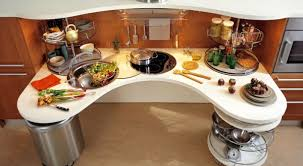 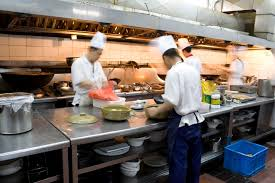 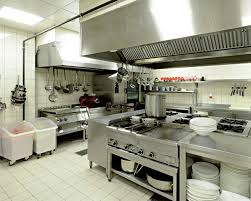 Stanowisko pracy to przestrzeń w której pracownik lub zespół pracowników wykonuje swoje zadania. 

 Musi on mieć zapewnioną swobodę ruchów i przestrzeń komunikacyjną. 
Tradycyjny system produkcji obejmuje obróbkę wstępna brudną, czystą i obróbkę cieplną. 
W gastronomii coraz częściej wykorzystuje się nowe technologie:
Cook-chill – gotuj i schłódź
Cook-frezze – gotuj i zamroź
System fast-food
Sous  vide – pakowanie w próżni i gotowanie w niższej temperaturze
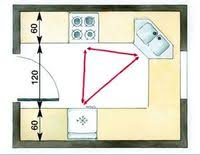 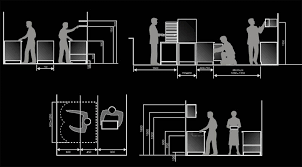 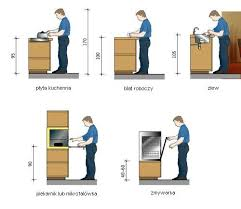 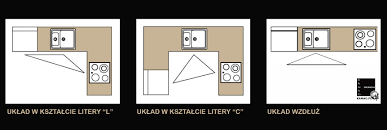 Etapy produkcji w systemie
Cook – chill

Przygotowanie surowców
Obróbka termiczna
Gwałtowne schłodzenie
Magazynowanie w warunkach chłodniczych
Odgrzewanie i wydawanie
Cook – frezze

Przygotowanie surowców
Obróbka termiczna
Gwałtowne zamrażanie
Magazynowanie w warunkach mroźnych 
Odgrzewanie i wydawanie
Schładzarka i zamrażarka  szokowa
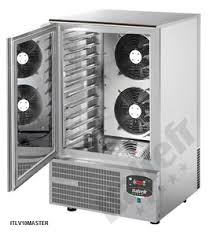 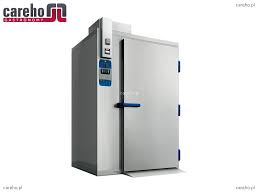 System sous -vide -  do gotowania potraw w tej technologii niezbędne jest urządzenie do próżniowego pakowania oraz naczynie do gotowania w kąpieli wodnej lub parze i kontrolowanie temperatury gotowania.
Czas gotowania może wynosić nawet 48 godz.
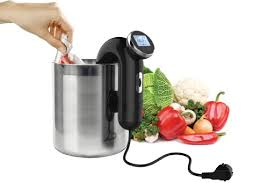 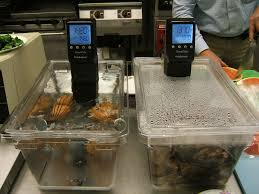 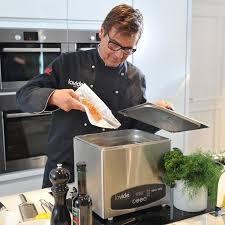